Тема № 5.
Сложное суждение.
Определение понятия.
Сложное суждение – суждение, состоящее из нескольких простых суждений. 

Сложные суждения образуются из простых суждений посредством использования логических связок. В зависимости от них сложные суждения могут быть:
Конъюнктивными;
Дизъюнктивными;
Импликативными;
Эквивалентными.
Конъюнктивные суждения.
Конъюнктивными признаются сложные суждения, для образования которых используется логическая связка «^».

В качестве союзов могут выступать:
«и»;
«а»;
«но»;
«также».
Дизъюнктивные суждения.
Дизъюнктивными признаются сложные суждения, для образования которых используется логическая связка «˅».

В качестве союзов могут выступать:
«или»;
«либо».

Дизъюнкция может быть:
Строгая (компоненты не могут существовать одновременно);
Нестрогая (компоненты могут существовать одновременно).
импликативные суждения.
Импликативными признаются сложные суждения, для образования которых используется логическая связка «→».
Формула данного суждения: «Если …, то…».
В нем выделяются две логических части:
Причина;
Следствие.
В импликативном суждении причину и следствие невозможно взаимозаменить.
Эквивалентные суждения.
Эквивалентными признаются сложные суждения, для образования которых используется логическая связка «↔».
Формула данного суждения: «Если …, то…».
В нем выделяются две логических части:
Причина;
Следствие.
В импликативном суждении причину и следствие возможно взаимозаменить.
Таблица истинности сложных суждений.
Истинность сложных суждений определяется по истинности входящих в него простых суждений в зависимости от типа данного суждения.
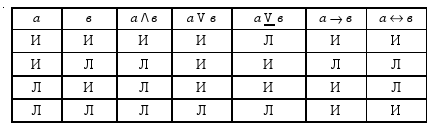 Отрицание сложных суждений.
Отрицание сложных суждений производится по следующим правилам:

(А^В) = А˅В

(А˅В) = А^В

(А→В) = А^В

(А↔В) = АѷВ
Пример: Кто знатен и силен, да не умен, так худо, ежели и с добрым сердцем он.
1. Разделим сложное суждение на входящие в него простые:
А - Кто знатен;
В – Кто силен;
С – Кто не умен;
D – Худо;
E – С добрым сердцем он.
2. Составим схему сложного суждения:
(((А^В) ^С))      Е)       D 
3. Проотрицаем данное суждение:
(((А^В) ^С)) Е) ^ D